Department of Sciences and Technology
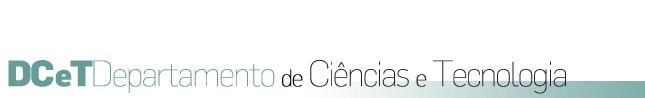 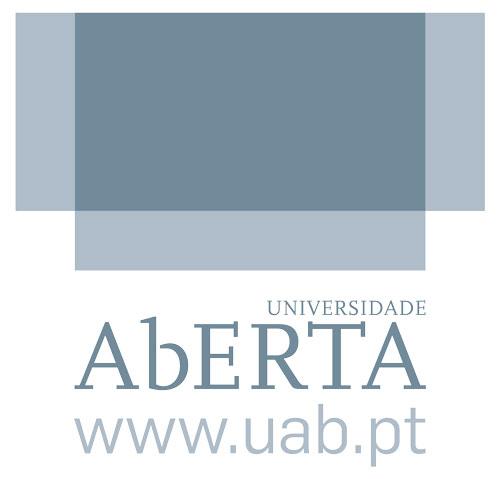 Universidade Aberta
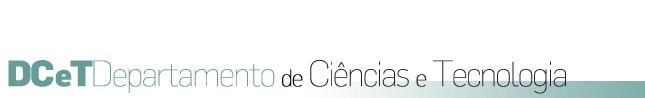 Organic unit from Universidade Aberta
Devoted to the creation and sharing the knowledge in interdisciplinary fields of the:
Exact Sciences, 
Technological Sciences, 
Environmental Sciences;
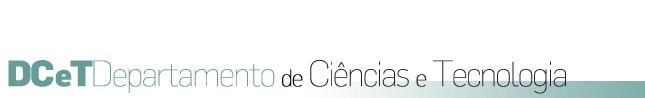 Promote fundamental research, applied and development activities;
Ensure the completion of post-graduate education, including masters, PhD, scientific expertise and teaching skills;
Ensure the completion of courses of graduate training;
Diagnosing training needs, designing and promoting courses or learning actions throughout life, as well as actions to provide services to the community;
…
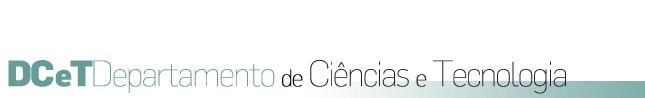 Development activities (example):

The implementation of various IT tools have made possible to Universidade Aberta to completely adopt the e-learning teaching method;
New methodologies in e-learning were made possible - UAb Virtual Pedagogical Model.
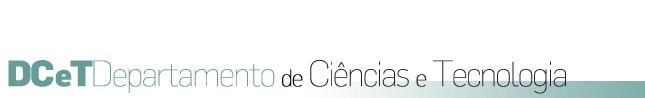 Structure:
Director;
Coordinator Council;
Plenary.
Divided in 3 Sections
SM - Mathematical
SIFT - Informatics, Physics and Technology
SCAAS - Applied Sciences, Environment and Society
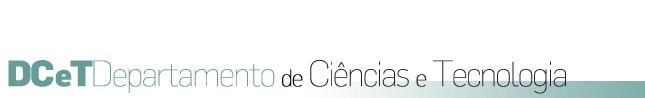 Graduation courses (1st cycle)
		180 ECTS – 6 ECTS x 30 Curricular Units (CU)
Mathematics and Applications
Computer Science 
Environmental Sciences


* 1 ECTS >> 26 study work hours
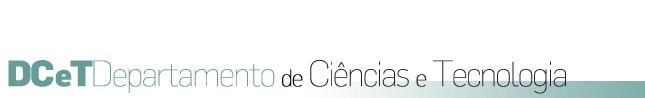 Graduation courses (1st cycle)
Mathematics and Applications
Maior (120 ECTS): Mathematics and Applications
4 Minor (60 ECTS): 
Statistics and Applications
Statistical Management
Informatics
Mathematics and Applications
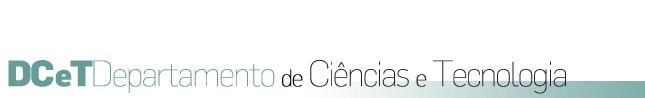 Graduation courses (1st cycle)
Computer Science
Maior (120 ECTS): Informatics
2 Minor (60 ECTS): 
Complements of Informatics
Computational Statistics
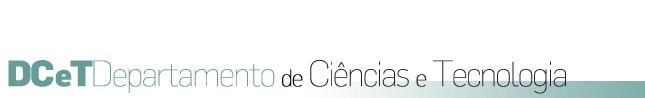 Graduation courses (1st cycle)
Environmental Sciences
Maior (120 ECTS): Environmental Sciences
3 Minor (60 ECTS): 
Environment and Health
Natural Heritage Conservation
Management and Environmental Sustainability
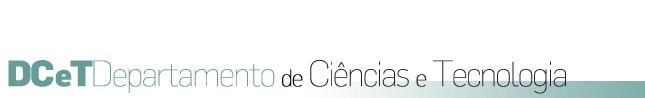 Graduation courses (1st cycle)
The first year of each graduation has curricular units like: 
Calculus, 
Statistics, 
Physics 
and/or Chemistry
Specific curricular units for each graduation course (maior and minor)
Increase the student’s competencies
Prepare them with a “broad range” knowledge
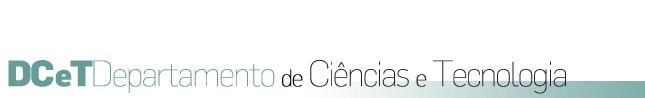 Master (2nd cycle)
		120 ECTS – 60 ECTS (Curricular Units) + 60 ECTS (dissertation)
MBB - Biostatistics and Biometry;
MEMC - Statistics, Mathematics and Computation;
MISE - Information and Enterprise Systems;
MTSI Web - Web Technologies and Systems;
MEGA - Graphic and Audiovisual Expression;
MCCA - Food Consumption Sciences;
MCAP - Environmental Citizenship and Participation;
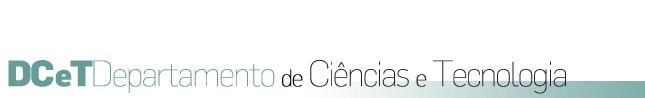 PhD (3rd cycle)
		180 ECTS
DAC - Computational Algebra;
DMAD - Digital Media Art;
DSSD - Social Sustainability and Development
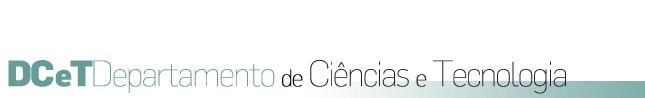 Lifelong Learning
Several post-graduation and small courses in all the scientific areas of DCeT 
Mathematical National goals
Computer security
Safety and Health at Work
iMOOC
...
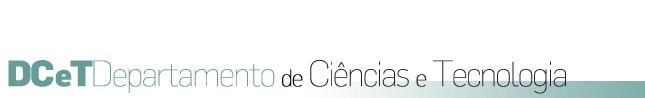 Thank you for your attention


Fernando Caetano
Director - DCeT
fcaetano@uab.pt